American Literature Week 8
September 17th-21st
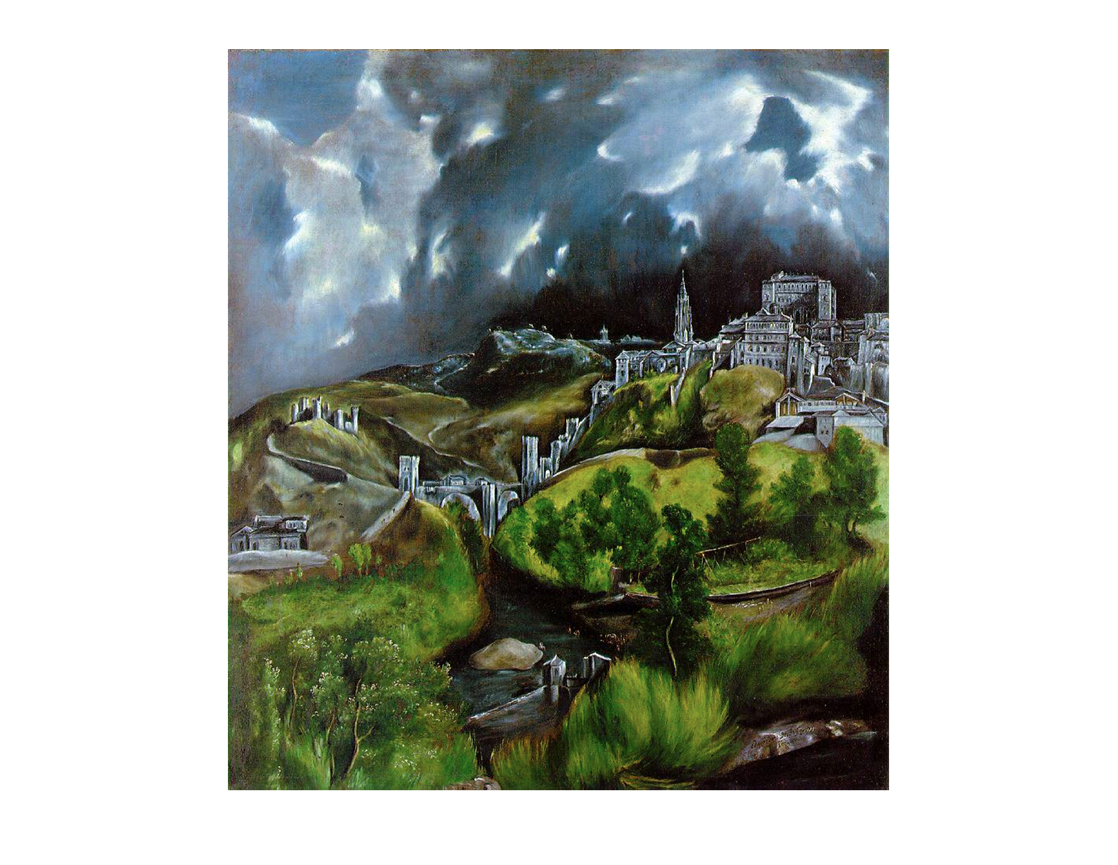 Monday
Chapter 9 Reading Check
Review Chapter 9 questions
Who’s to blame?-Test Review
Crash Course: Great Gatsby Part I
Crash Course: Great Gatsby Part II

HW: The Great Gatsby Test on 9/18(TOMORROW!)
Vocabulary practice(chapters 6 and 7) due 9/20 at 8:00 AM
QUIZ SAME DAY!
Tuesday-September 18th
Greyhound News: www.GreyhoundNews.net 

The Great Gatsby Test

When you are finished, complete vocabulary connotation sort.

9/20 - Vocab Practice due by 8 AM9/20 - Vocab Test
Wednesday-September 19th
Watch The Great Gatsby (How is the text different/same as the film?)

9/20 - Vocab Practice due by 8 AM9/20 - Vocab assessment
Thursday-September 20th
Greyhound News: www.GreyhoundNews.net

Vocabulary Assessment: 25 minute limit

Continue watching The Great Gatsby (How is the text different/same as the film?)
Friday-September 21st
Continue watching The Great Gatsby (How is the text different/same as the film?)

HW: Be safe over the break